“不要怕他們”
馬 太 福 音 10:24-25
24 學 生 不 能 高 過 先 生 ； 僕 人 不 能 高 過 主 人 。
25 學 生 和 先 生 一 樣 ， 僕 人 和 主 人 一 樣 ， 也 就 罷 了 。 人 既 罵 家 主 是 別 西 卜 （ 別 西 卜 ： 是 鬼 王 的 名 ） ， 何 況 他 的 家 人 呢 。
踏繪
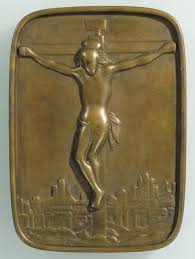 傳福音會 受 苦 ：
1)	 性命
2)	 肉體
3)	 精神
傳福音動機 ：
1)	你 要 盡 心 、 盡 性 、 盡 意 愛 主 ─ 你 的 神 。                       (太22:37)
傳福音動機 ：
1)	你 要 盡 心 、 盡 性 、 盡 意 愛 主 ─ 你 的 神 。                    (太22:37)
2) 其 次 也 相 倣 ， 就 是 要 愛 人 如 己 。 
    (太22:39)
大 使 命 ：
18 耶 穌 進 前 來 ， 對 他 們 說 ： 天 上 地 下 所 有 的 權 柄 都 賜 給 我 了 。
19 所 以 ， 你 們 要 去 ， 使 萬 民 作 我 的 門 徒 ， 奉 父 、 子 、 聖 靈 的 名 給 他 們 施 洗 （ 或 作 ： 給 他 們 施 洗 ， 歸 於 父 、 子 、 聖 靈 的 名 ） 。
20 凡 我 所 吩 咐 你 們 的 ， 都 教 訓 他 們 遵 守 ， 我 就 常 與 你 們 同 在 ， 直 到 世 界 的 末 了 。
(太:28:18-20)
傳福音動機 ：
1)	你 要 盡 心 、 盡 性 、 盡 意 愛 主 ─ 你 的 神 。                       (太22:37)
2) 其 次 也 相 倣 ， 就 是 要 愛 人 如 己 。
    (太22:39)
不要怕他們 :
26 所 以 ， 不 要 怕 他 們 ； 因 為 掩 蓋 的 事 沒 有 不 露 出 來 的 ， 隱 藏 的 事 沒 有 不 被 人 知 道 的 。(太10:26)
不要怕他們 :
27 我 在 暗 中 告 訴 你 們 的 ， 你 們 要 在 明 處 說 出 來 ； 你 們 耳 中 所 聽 的 ， 要 在 房 上 宣 揚 出 來 。(太10:27)
傳福音提議 :
1)	信仰生活化
傳福音提議 :
1)	信仰生活化
2) 做好見證
傳福音提議 :
1)	信仰生活化
2) 做好見證
3) 了解得救的重點
傳福音提議 :
1)	信仰生活化
2) 做好見證
3) 了解得救的重點
4) 禱告
主 的 安 慰 (一) :
1) 所 以 ， 不 要 怕 他 們 ； 因 為 掩 蓋 的 事 沒 有 不 露 出 來 的 ， 隱 藏 的 事 沒 有 不 被 人 知 道 的 。(太10:26)
主 的 安 慰 (二) :
2) 那 殺 身 體 ， 不 能 殺 靈 魂 的 ， 不 要 怕 他 們 ； 惟 有 能 把 身 體 和 靈 魂 都 滅 在 地 獄 裡 的 ， 正 要 怕 他 。(太10:28)
主 的 安 慰 (三) :
3) 兩 個 麻 雀 不 是 賣 一 分 銀 子 麼 ？ 若 是 你 們 的 父 不 許 ， 一 個 也 不 能 掉 在 地 上 ；
   就 是 你 們 的 頭 髮 也 都 被 數 過 了 。所 以 ， 不 要 懼 怕 ， 你 們 比 許 多 麻 雀 還 貴 重 ！
   (太10:29-31)
主 的 安 慰 (四):
4) 凡 在 人 面 前 認 我 的 ， 我 在 我 天 上 的 父 面 前 也 必 認 他 ；凡 在 人 面 前 不 認 我 的 ， 我 在 我 天 上 的 父 面 前 也 必 不 認 他 。(太10:32-33)
總 結 :
1) 不要怕他們 - 只管去傳福音
2) 傳福音動機 - 愛神愛人
3) 每個信徒都有傳福音責任 -
                                                        3.1 信仰生活化
                                                        3.2 做好見證
                                                        3.3 了解得救重點
                                                        3.4 禱告
4) 傳福音會受苦, 但主有安慰 – 
                                                        4.1 在主的台前, 掩蓋和隱藏的事都會顯露出來
                                                        4.2 要敬畏的, 只有神一位
                                                        4.3 我們在神眼中是極奇寶貴
                                                        4.4 如果我們認主, 主在天父面前也必認我們
主 的 提醒 :
4 趁 著 白 日 ， 我 們 必 須 作 那 差 我 來 者 的 工 ； 黑 夜 將 到 ， 就 沒 有 人 能 做 工 了 。(約9:4)